How to create a Covid19 Strategy
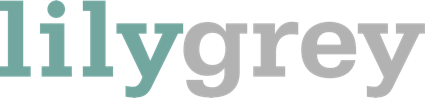 A toolkit for media companies
Forward
What the market is doing
What the future might hold
Methodology
Before you start
Phase 1 – Damage Limitation
Phase 2 – Re-Prioritisation 
Phase 3 – Innovation
Templates
Authors
Contents
2
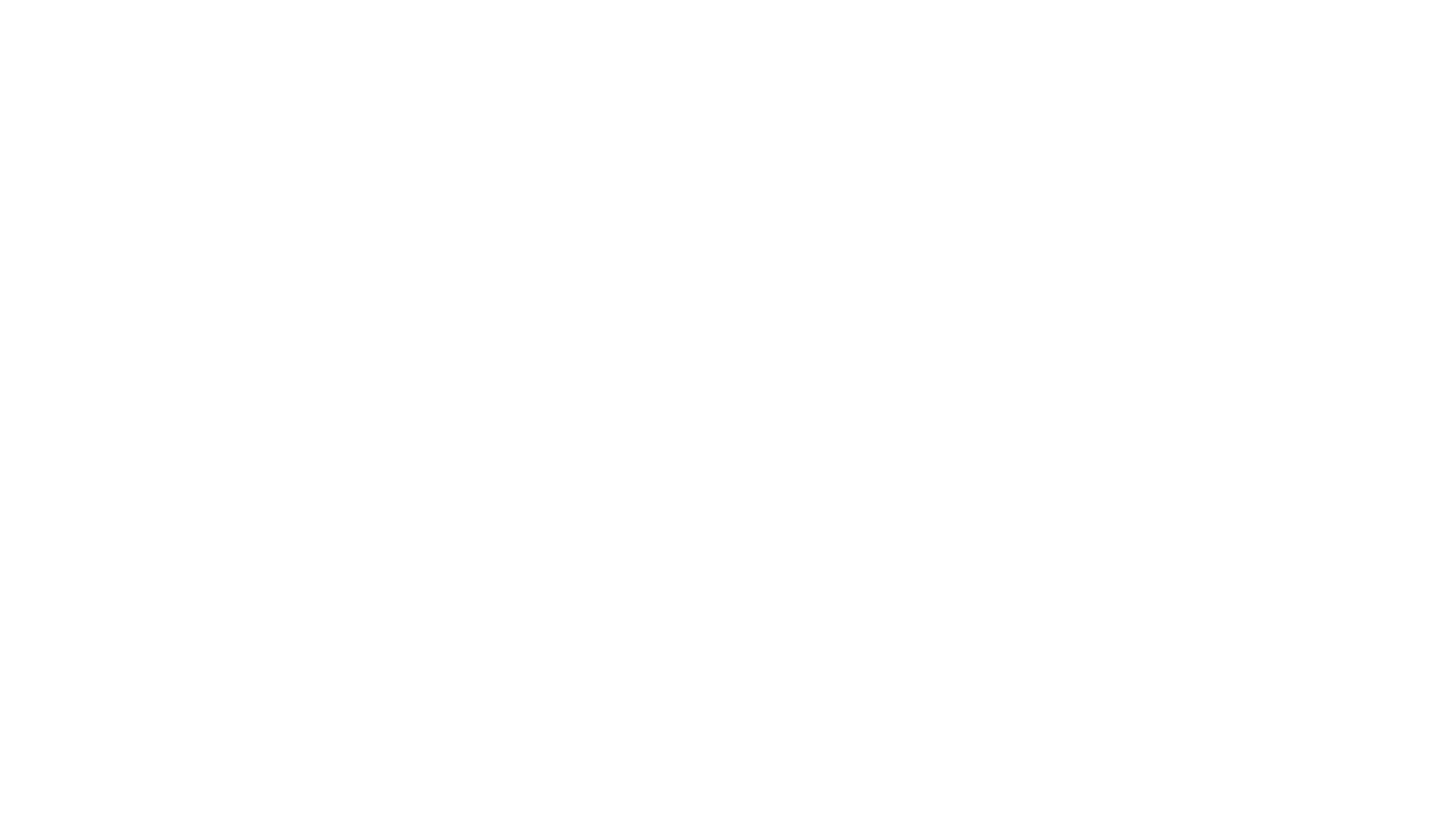 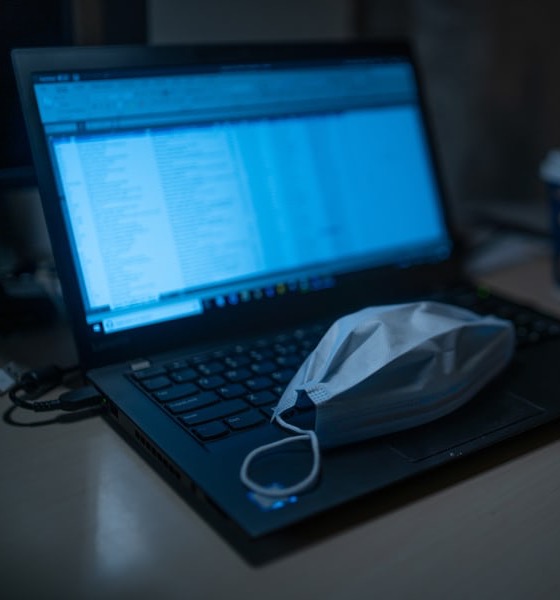 Forward
At the time of writing, the UK is part of a global coronavirus pandemic. The media industry is particularly negatively impacted.  As an industry dependant on ad-revenues and activities that require people to come together, it is feeling the effects of the virus throughout every single part of the value chain. 
Media companies are highly resourceful and innovative. Many will survive and some will even thrive. However, when you are in the middle of a reactive crisis, it’s sometimes hard to find routes to innovate.  
This document provides a structure for methodically working out how to deal with both the urgent issues and how to apply thinking to re-framing and re-designing your business in the long term.  
This document, doesn’t have all the answers, but thinking about what needs to be done as a project and following a methodical process will help now, and in the future. We promise!
3
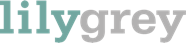 What the market is doing (right now)Content producers and distributors / broadcasters worldwide are working WITH the coronavirus situation to deliver value to audiences. Examples are below.
Content that Resonates
Changing Advertiser Objectives
Alternative Revenue Streams
Buying pre-made content or repurposing existing content with themes that resonate right now – e.g. content themes on managing isolation, home-improvement re-cuts angled towards what you can do yourself with existing materials etc…content that involves the audience (and at the same time delivers insights into what they care about right now).
Changes in advertising aren’t just about cutting spend.  The few that are still spending, are also re-allocating to where eyeballs have moved, reminding people they understand what the public are going through so they are well placed for the end of the immediate crisis.  Being USEFUL to consumers / target audiences now and in the increased economic hardship that will follow. Looking for content that can be matched to these new ad-concepts.
Ad revenues are under pressure while subscription services are spiking. Disney+ has taken advantage of coronavirus by speeding up its already-planned international rollout of its SVOD service. Long-term, this will help support declines in its ad-driven linear channels.  Enhancements to SVOD services are here to stay, with second screening now joining the ‘first screen’ with services like Netflix Party and Amazon X-Ray.
Leveraging Live & Virtual
Sharing information
Being Realistic
Content producers / broadcasters are sharing any insights they have about what their audiences care about right now with their advertising partners. They are collaborating on ad-funded content that goes to the heart of audience coronavirus-related needs.
Companies are creating 2-year roadmaps to plan their way back to pre-coronavirus levels of income and profit – they are being, not only realistic, but also re-framing their mindset to focus on a 2-year period of recovery combined with new ways of operating that will deliver benefit long-term.
Facebook Live has come back into favour as a way for people to experience events from home. Celebrity Chefs, Football Stars, Musicians are creating shows from home studios and leveraging virtual set production e.g. Myreze. The appetite for low production value, live content among multiple audience types is shifting up to middle-aged demos.
4
What the future might holdThe impacts of social distancing may change the way we work for ever
The way we employ
The way we manage
The way we work
The impact on workflows and schedules will be far reaching.  Linear / overlapping schedules won’t work if periods of social distancing are required in the future. Activities will be scheduled to take advantage of social distancing with carefully planned tasks more suited to working remotely.
The pandemic has highlighted risks to employees, particularly those who operate as freelancers and those who are low paid.  Greater security for the vulnerable, higher rates and new terms for freelancers are likely to emerge post crisis.
Management has changed.  Presenteeism is dead!  This may be one of the biggest silver linings from the crisis. Managing creative teams based on outputs and quality of work, rather than time spent at a desk, breeds quality and trust.
Where we work
How we remain inclusive
Tactics to drive sustainability
Social trauma of any kind is almost guaranteed to impact the most vulnerable first and hardest. The media sector has been successful in recent years in striving for a more inclusive and equal industry.  This community must act decisively to ensure that the progress made to date doesn’t stall or slip.
Despite the chatter about the long-term impacts of the virus, there is a sense of “ending” to the issue.  So much of what we can change, could be for the benefit of the media industry long term and potentially for the planet as well. While we have a moment to think, we should ensure that our recovery tactics deliver long term positive change in our efforts to become a less impactful industry.
Countless lease agreements are currently in jeopardy! Perhaps the future of the office will be communal spaces designed specifically for group activities, meetings, collaborations, project work? Are huge buildings with desktop computers in rows a thing of the past? Will this flexibility enable regional productions to flourish?
5
MethodologyBy adopting a structured approach, organisations can work through the issues in a timely and efficient manner, without getting overwhelmed.
Phase 1 – Damage Limitation
Phase 2 – Re-prioritisation
Phase 3 – Innovation
This is the quickest phase and the focus should be risk-mitigation and survival.
Right-sizing teams
Reducing costs
Recovering cash
Adjusting payment terms
Nurturing employees
Leading confidently
Communicating internally
Reassuring externally (but with honesty)
There are two distinct parts to this phase - internal and external.
Internal:
Re-focus efforts on new goals
Re-deploy teams on new tasks that deliver the goals
Using data
External
Super-serving existing clients
Building relationships
These are long term innovations, changes brought about by the crisis that you stick with, because they deliver value (either by long-term reduction of costs or delivering new / higher revenue).
Future goals
Ways of working (office vs home)
New products and services (including content types and content creation methods)
Use this phase, to not only innovate products & services and how you deliver them, but also to adopt business-improvement practices as standard
You’re probably here – use this as a way to be methodical about the changes / check back in 1 month’s time to measure impact / adjust
You’ve probably already finished this phase – use as a checklist  / check back in 2 weeks time to measure impact / adjust
6
Before you start…
Ok – you’ve already started. Your accounts payable team is chasing outstanding payments and you’ve cancelled your magazine subscriptions.  All good.  Carry on.  But also do this:
Examples…
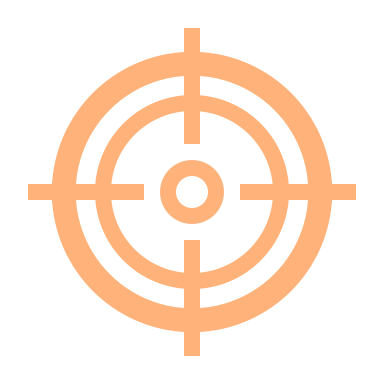 Agree a vision for this project, every action you take should be actively taking you closer to achieving your goal(s)
To emerge from the Covid-19 tragedy as a robust content business that can grow and thrive
Remember your values are as much for your teams as they are your customers. Airbnb’s ‘Embrace the Adventure’ may not sit well in current circumstances…although will no return in due course
Check your values - if your company values or core beliefs are not appropriate for the reality we are experiencing, change them, this can be temporary but may indicate a long term change is required
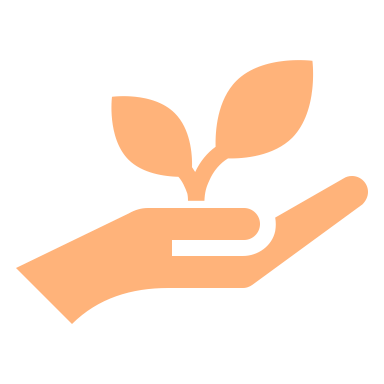 7
[Speaker Notes: Added optional plural for goals]
Phase 1 – Damage Limitation
This phase has 3 short stages and can, and should, be executed quickly. Stage 1 – Capture ideas, Stage 2 - Get data to support your ideas, Stage 3 – Implement the changes. The primary focus should be on reducing risk.
Why it’s important: because without a methodical approach to even the obvious stuff, it is easy to miss something, if you have shareholders they may want to share best practice with others or understand what you did. It is also worth having a robust process documented, in case you have to do something like this again.
8
Phase 2 – Re-Prioritisation
New goals and changes in capacity require re-prioritisation.  Focus on super-serving existing clients and finding ways to pay forward to build new relationships. See our templates section for related tools.
Why it’s important: Even when business changes, it’s difficult to break old habits of prioritisation and it’s tempting to keep team structures intact. Use this phase to communicate priority changes up front and set up a method for measurement.  Use the burning platform to get engagement and buy-in for change.
9
[Speaker Notes: Quote from Dazed Magazine CEO:

The question has to be ‘how do you make a call or judgment where there is no precedent?’ You have to apply common sense and put your values and authenticity before anything. Do that and I believe the business will follow. I don’t believe we are going to go back to business as usual, there is no business as usual after this. There is, what are your value propositions to your audience? Does it square with mine and my audience? If so let’s work together.]
Phase 3 – Innovation
Look at all parts of the value chain for innovation opportunities. Prioritise those that not only help survival right now, but help fast-track ‘blue-sky’ changes that deliver in the future.
Why it’s important: Rapid innovation is critical in order to survive, but it also provides an opportunity to super-charge change that may already have already been needed in order to become more competitive and to build revenues and profits longer term. If you’re forced to change – turn it into an advantage.
10
Templates
The following templates can be used to plan and track activities in Phases 1-3 above.
11
COVID19 Strategic Plan
E.g. ‘To emerge from the Covid-19 tragedy as a robust content business that can grow and thrive’
Project Vision
De-Risk
Re-Prioritise
Innovate
OBJECTIVES
Focus Areas
e.g. Staff Utilisation
e.g. New Content
e.g. Cash vs Expenses
e.g. Ad-funded content partners
e.g. UK PSB Commissioning Editors
KEY CUSTOMERS
PROJECT ACTIVITIES
See Templates
Goal Setting
Double click template to open in Excel and edit
13
Stop Start Continue Assessment
Double click template to open in Excel and edit
14
Skills Audit
Double click template to open in Excel and edit
15
Activity Audit
Double click template to open in Excel and edit
16
Double click template to open in Excel and edit
RACI (optional)RACI is a commonly used tool to understand who is Responsible (i.e. doing the work to achieve the task), Accountable (i.e. the one ultimately answerable for the correct and thorough delivery of the task and the one who delegates to those who are responsible), Consulted (i.e. those whose opinions are sought, typically subject matter experts or key stakeholders and with whom, there is two-way communication) and Informed (i.e. those who are kept up to date on progress, usually with one-way communication)
17
Authored by…
Tricia Duffy is the founder of Lily Grey, a consulting and mediation business specialising in strategic business development, process improvements and change management for the media sector.  She is also an accredited mediator.  Recent clients include BAFTA albert the sustainability project for the television industry, Channel 4, Endemol Shine and TwoFour Productions.
Prior to launching Lily Grey, Tricia spent 4 years as the Head of Transformation for BBC Television, where she was responsible for a £1bn savings programme and a portfolio of complex large-scale change and technology procurement projects.
Previous experience includes positions in the television production industry and later a role as the Head of Production and Business Affairs for Sky One, before taking on the responsibility for the integration of two newly acquired independent production companies for IMG Media
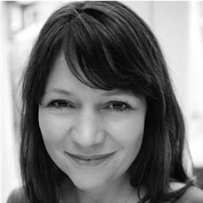 Tricia Duffy
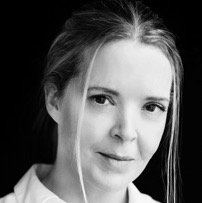 Katharine Lewis is the CEO of FutureSmartMedia Limited, a boutique media consulting firm operating in the US, UK and Europe. She has 20+ years experience in the traditional and new media industries, working in the UK, US and Asia.
Former roles include Senior Consultant at PWC’s media practice, consulting to Disney Internet Group and New Line Cinema; Marketing Strategy Lead at eBay, Head of Participation / interactive TV Asia & Americas at FremantleMedia, Deputy Head of FremantleMedia Ventures, SVP of Strategy & Corporate Development for FremantleMedia Enterprises, Americas, SVP Strategy & Operations FremantleMedia Digital
Selected clients include Channel 4, Endemol Shine and Beano Studios, she has also conducted work for multiple media and new media start-ups in the US and UK
Katharine Lewis
18
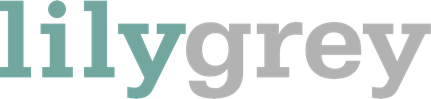 Contact us…

Tricia Duffy
tricia@lilygrey.com
07970 501 041

Katharine Lewis
Katharine@futuresmartmedia.com
07932 448 018